Quali applicazioni cliniche dell’intelligenza artificialeTra bias e EBM
Alberto E Tozzi 
Responsabile Unità di Ricerca Medicina Predittiva e Preventiva
Presidente di International Society for Pediatric Innovation
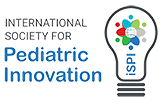 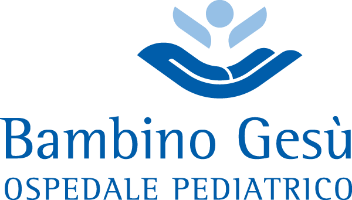 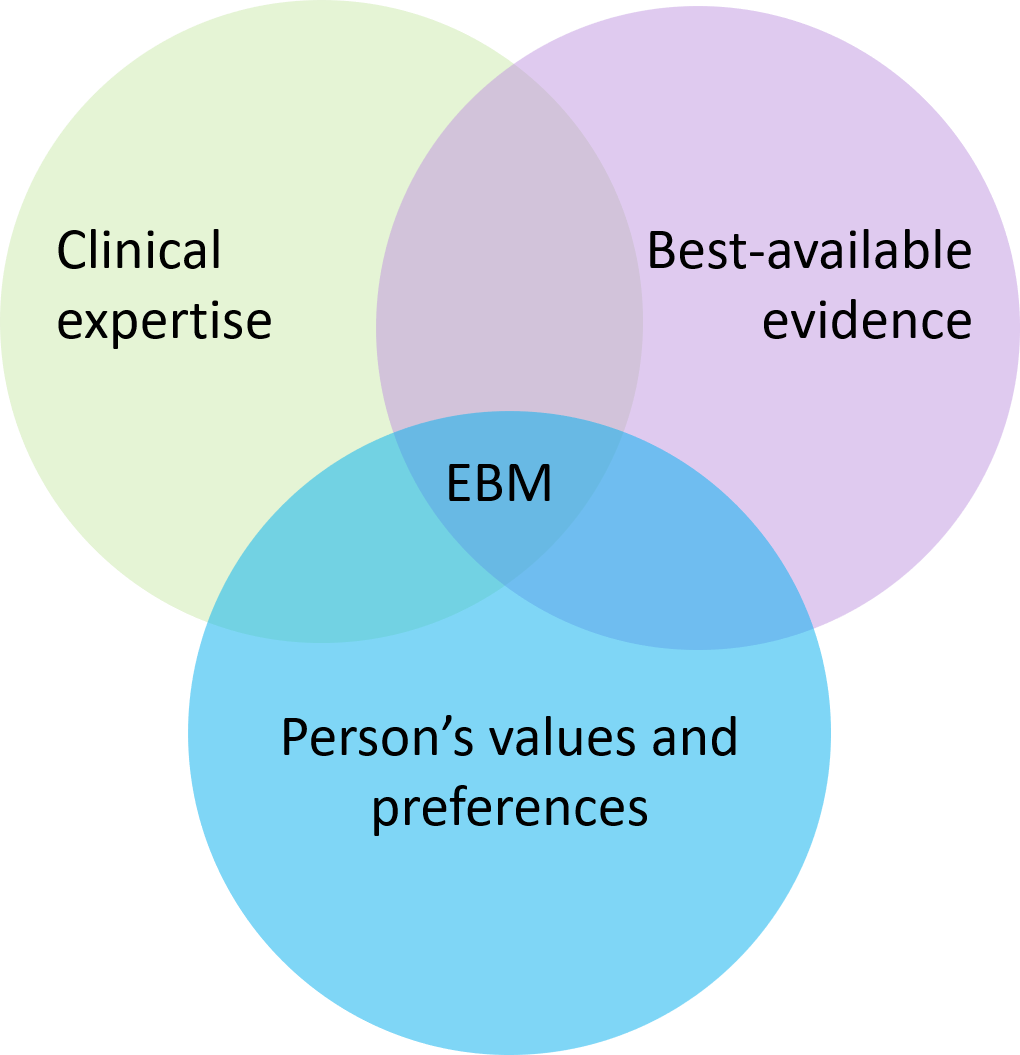 Come far convivere AI e EBM?
Impossibile trovare evidenze per qualsiasi circostanza clinica
Scarsa esperienza nella valutazione critica delle evidenze
Lungo tempo necessario per produrre le evidenze

E’ difficile usare AI per supportare associazioni causali
Poche evidenze per le applicazioni di AI
Difficile adattare l’EBM per dimostrare la validità delle applicazioni AI
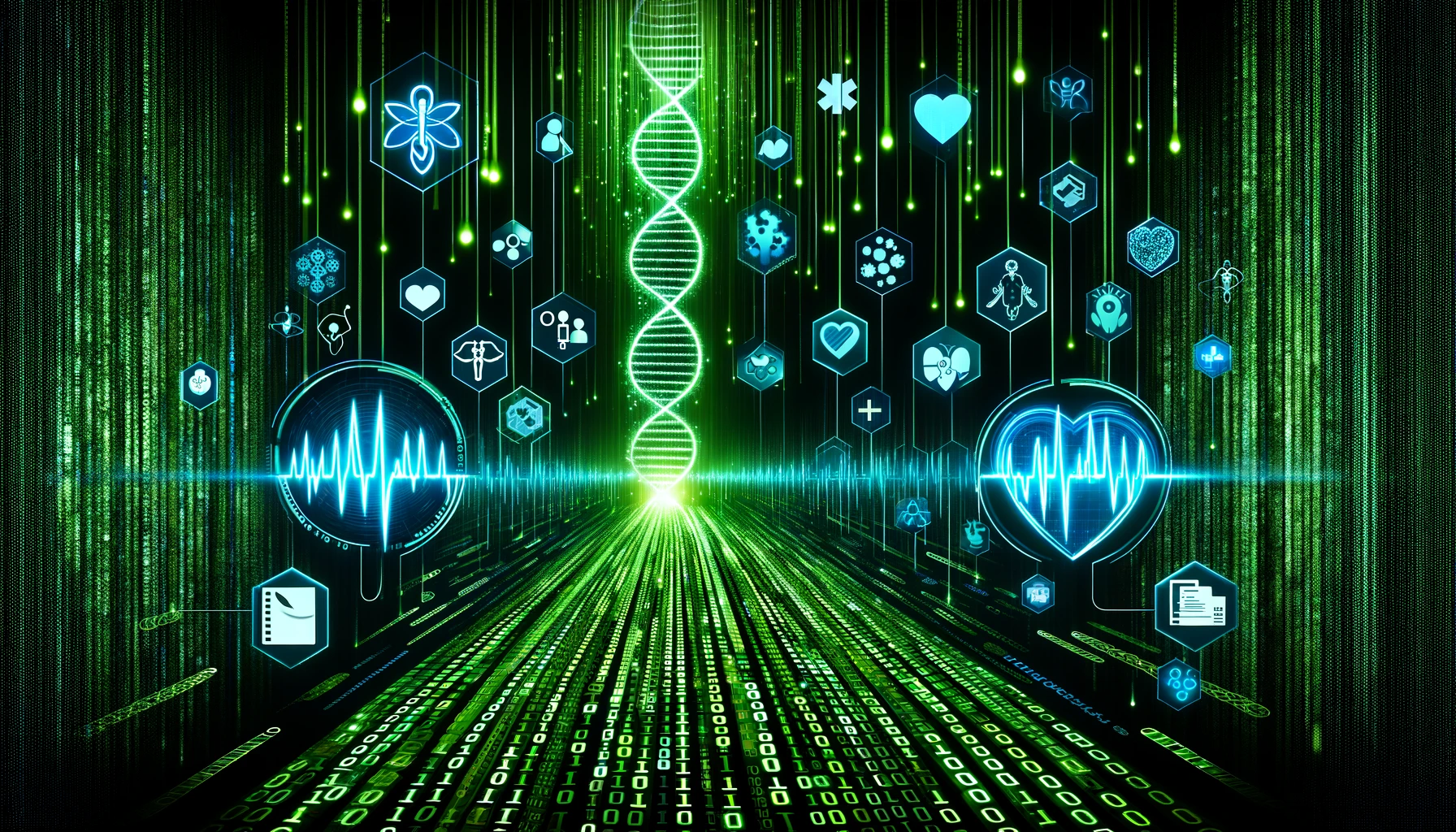 Big Data
Big Data
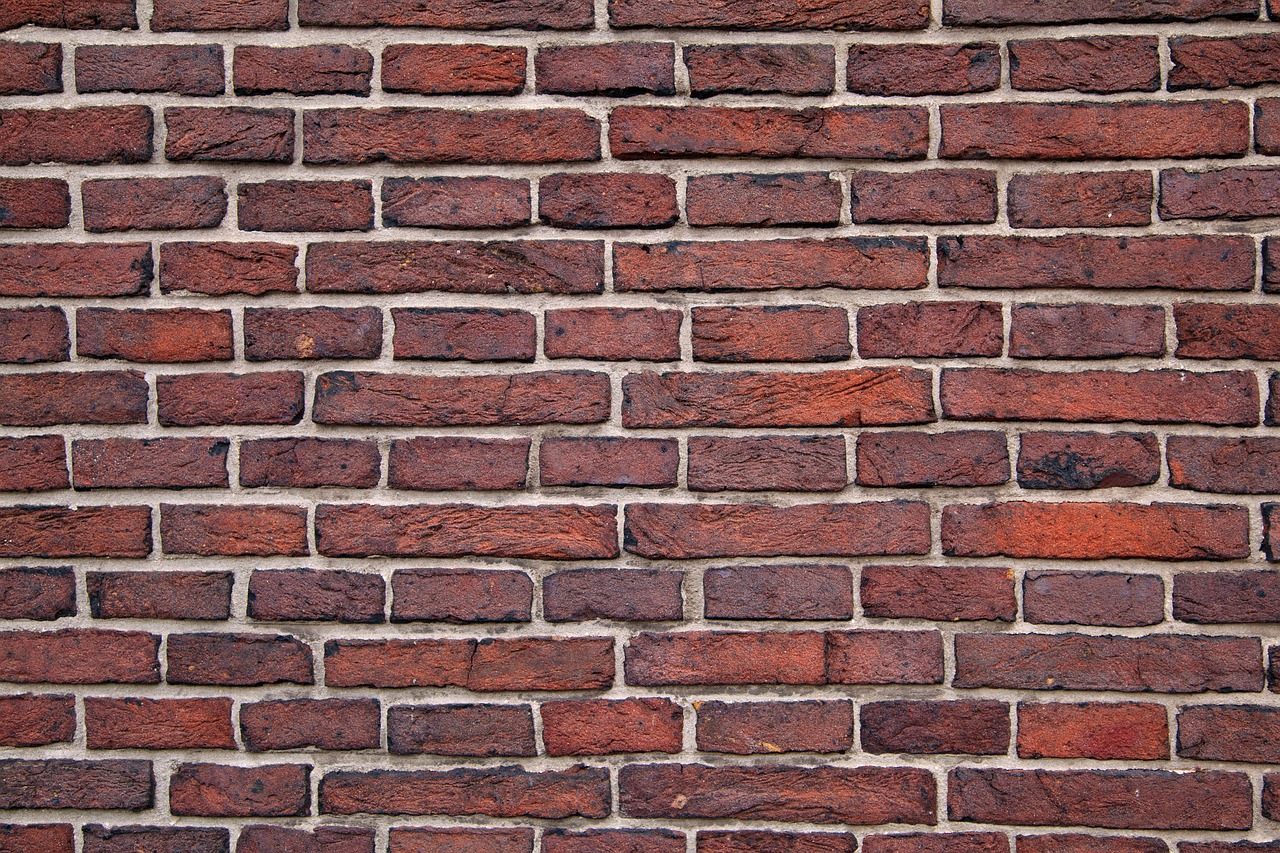 GDPR
GDPR
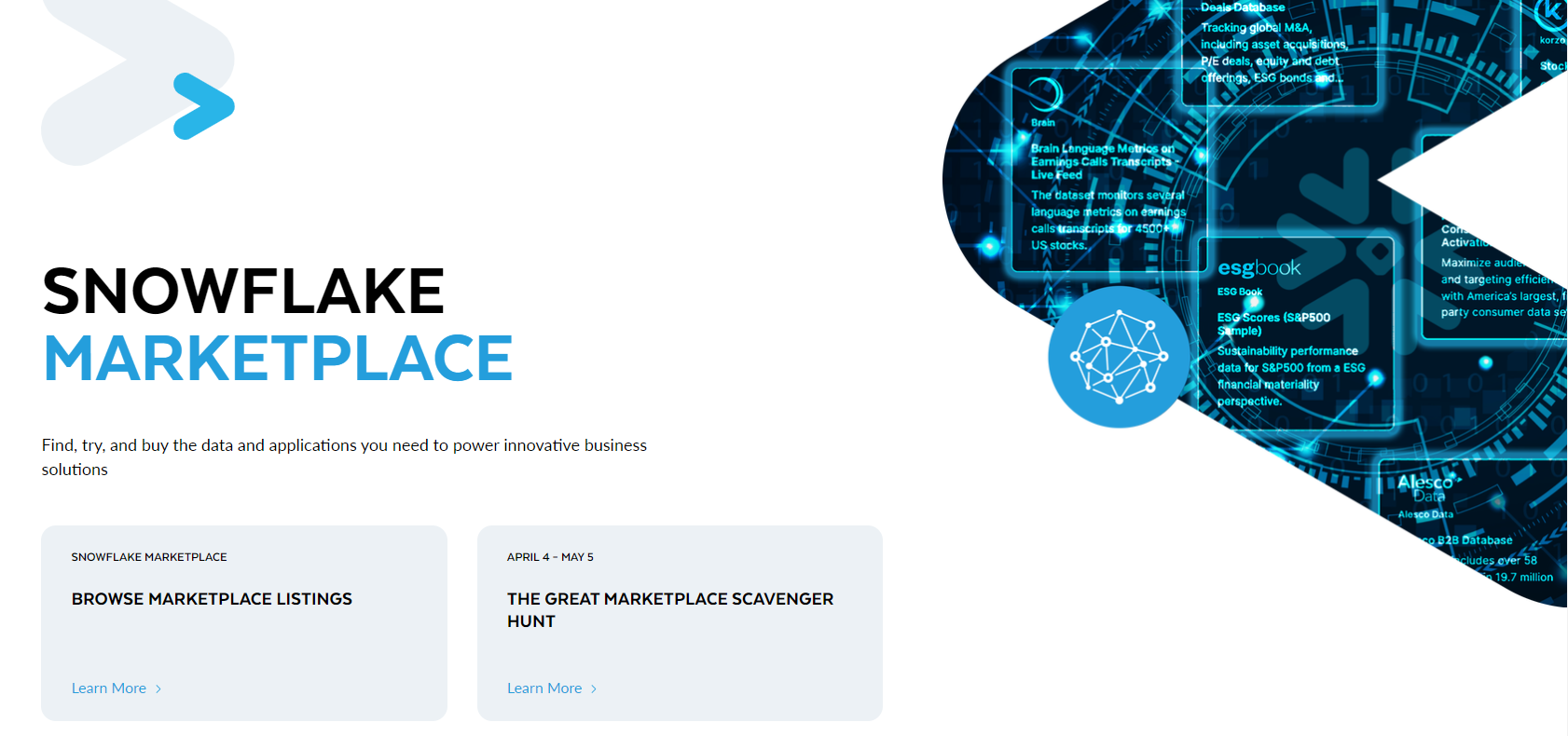 https://www.snowflake.com/en/data-cloud/marketplace/
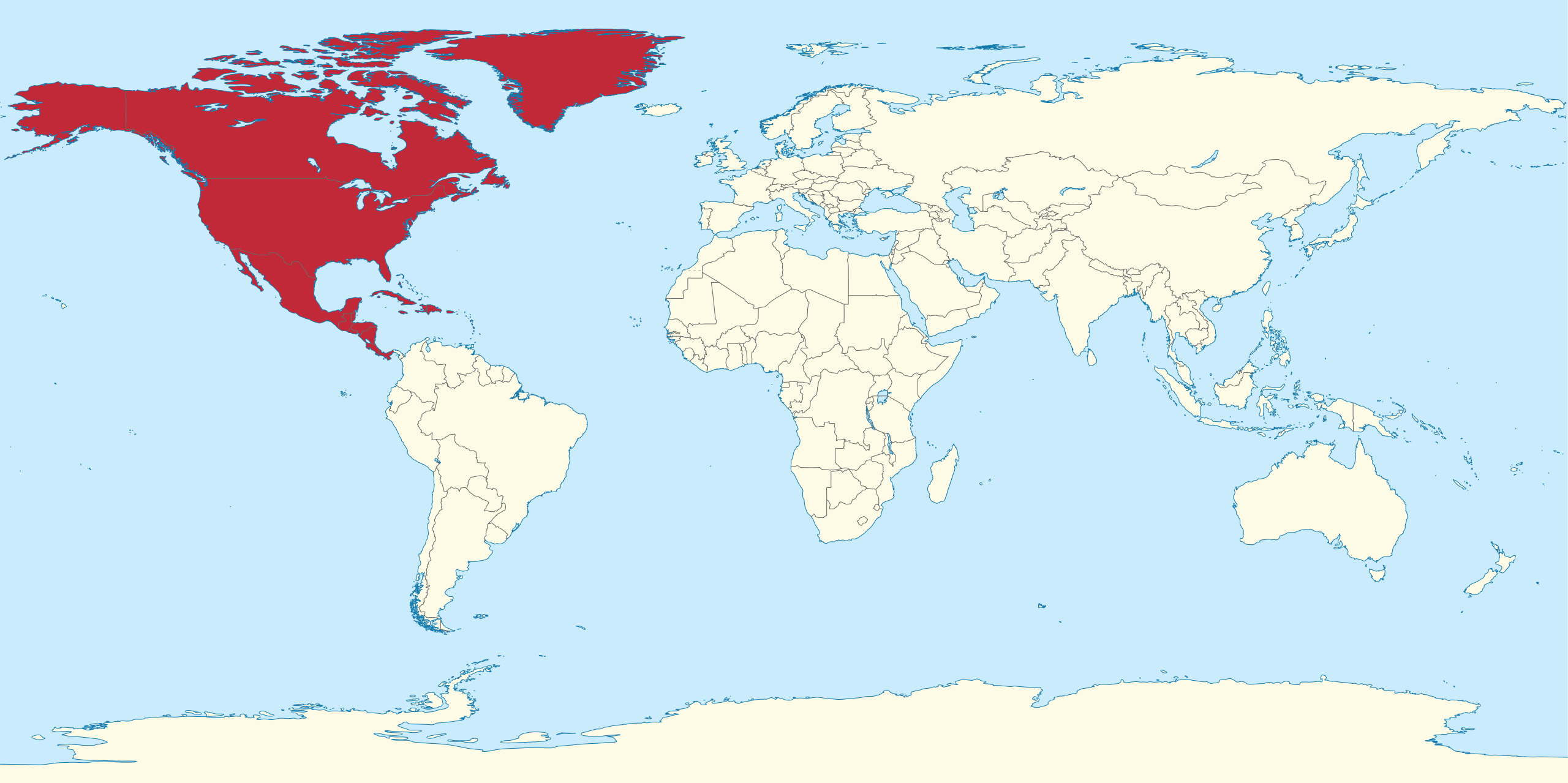 Data poverty
Sorgenti di distorsione nell’AI
Principi etici
Scelta dei dati di riferimento
Selezione della popolazione
Accesso ai dati storici
Selezione dei dati
Sostenibilità
Vengono rappresentati i pazienti che hanno scarso accesso alle cure?
Esprimere il massimo sforzo nell’inclusione dei pazienti
Perseguire l’eterogeneità e la diversità dei dati
Includere nei modelli AI i determinanti sociali della salute
Usare nei modelli AI variabili oggettive
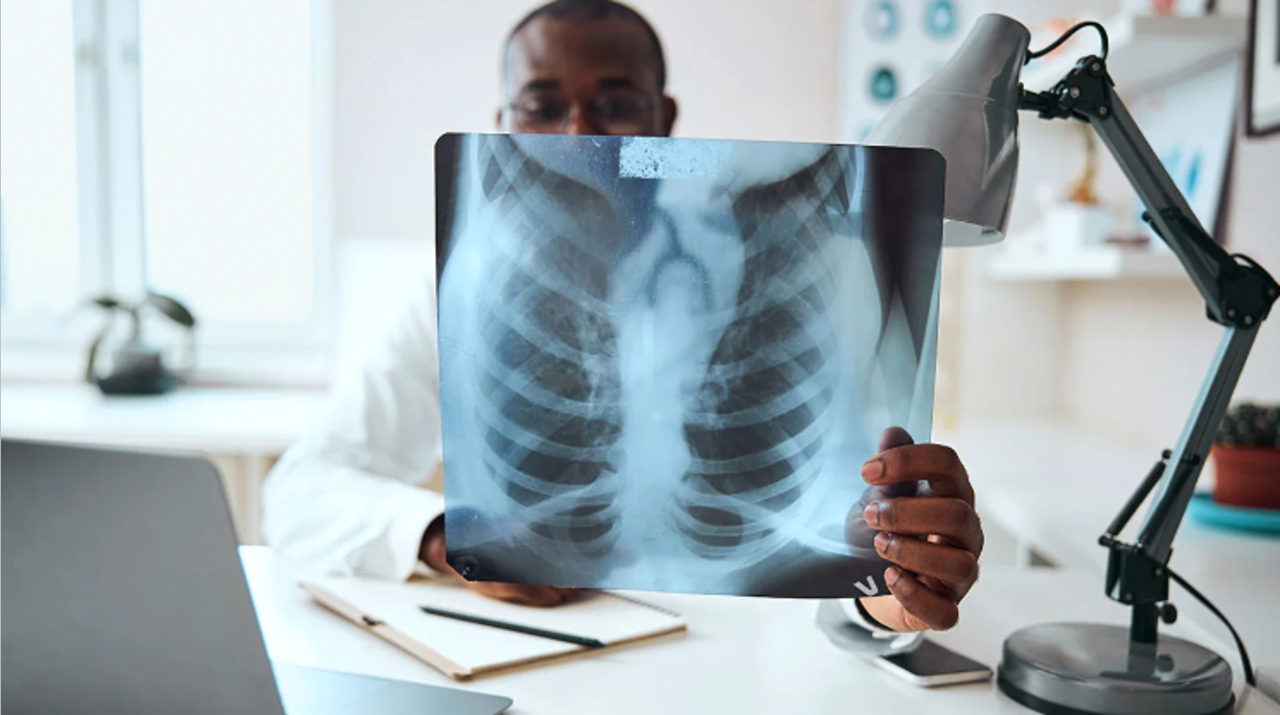 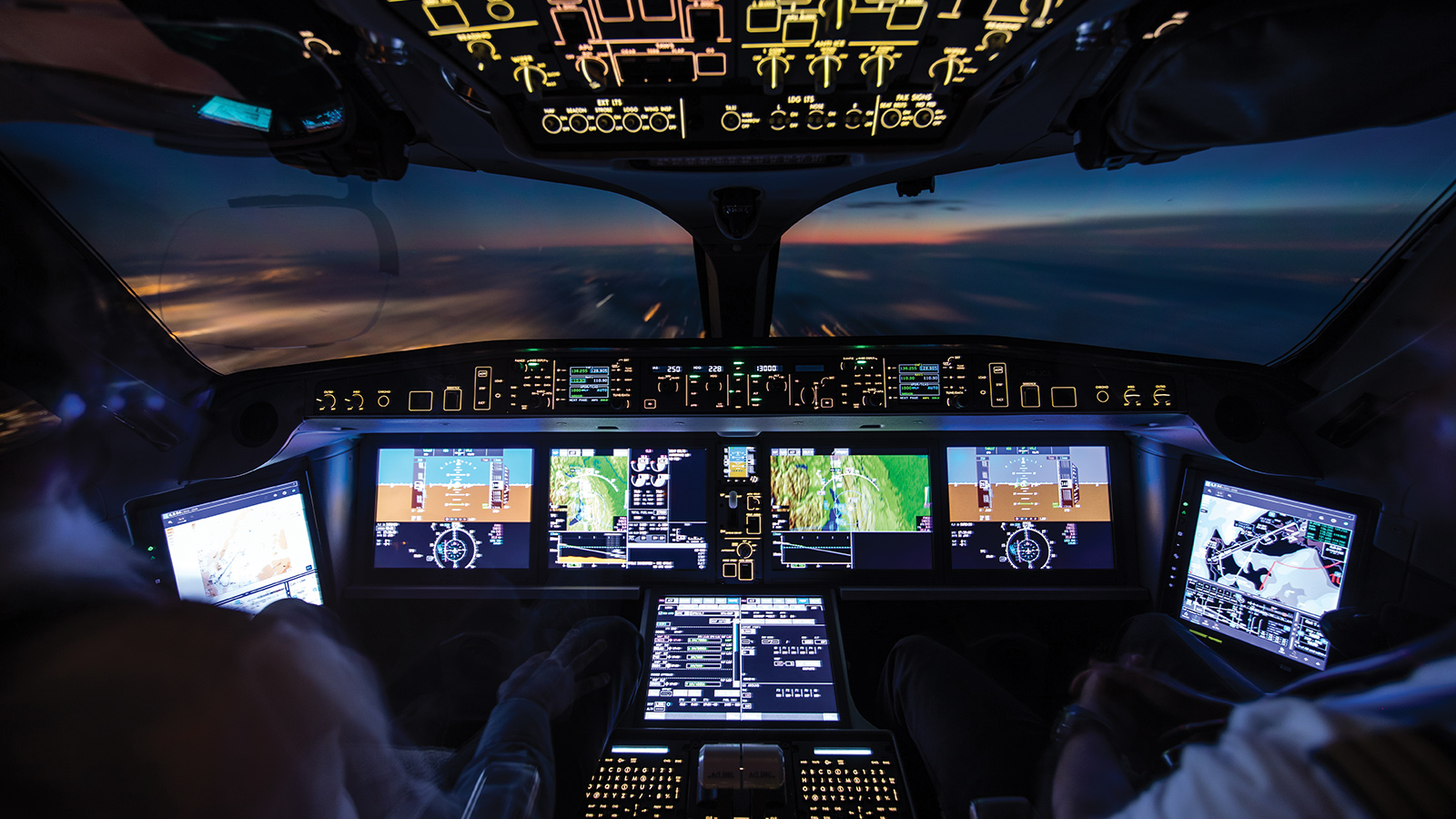 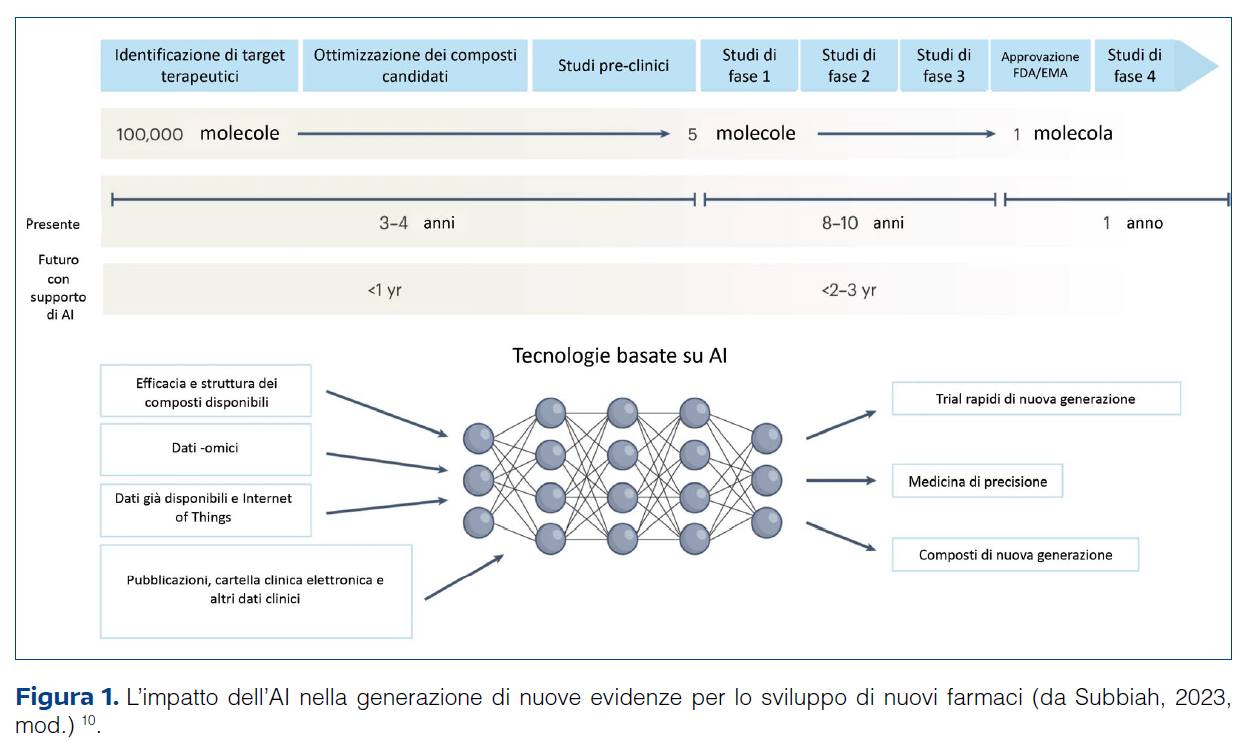 Numero di pediatri per 100,000 bambini
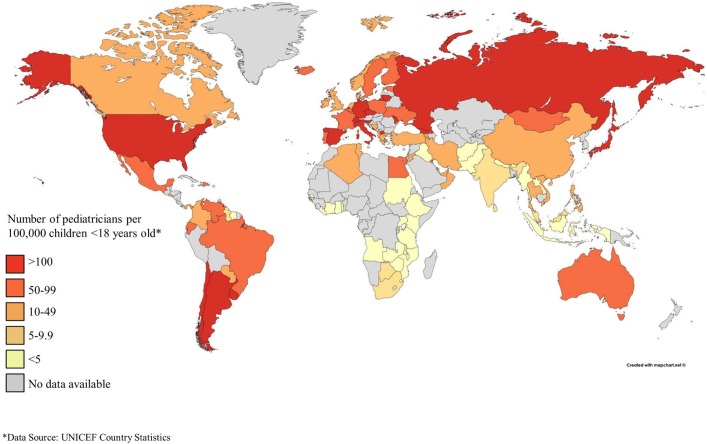